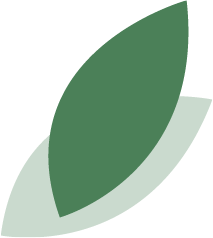 In what way can we obtain the gracious provisions of God’s covenants?

For there is one God, and one mediator between God and men, the man Christ Jesus (KJV; I Tim. 2:5).  

. . . the great God and our Saviour Jesus Christ; who gave himself for us, that he might redeem us from all iniquity, and purify unto himself a peculiar people, zealous of good works (KJV; Tit. 2:13b-14).

For this reason He is the mediator of a new covenant, so that, since a death has taken place for the redemption of the transgressions that were committed under the first covenant, those who have been called may receive the promise of the eternal inheritance (NASB; Heb. 9:15).
36
The one way, the only way that we can
obtain the gracious provisions of God’s 
covenants is through the Redeemer, 
the Lord Jesus Christ.
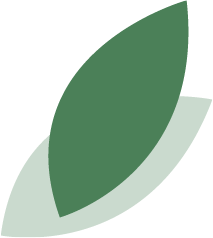 What offices does Jesus Christ execute as our Redeemer?

Moses said, “THE LORD GOD WILL RAISE UP FOR YOU A PROPHET LIKE ME FROM YOUR BRETHREN; TO HIM YOU SHALL GIVE HEED to everything He says to you. And it will be that every soul that does not heed that prophet shall be utterly destroyed from among the people”  (NASB; Acts 3:22-23).  

Just as He says also in another passage, YOU ARE A PRIEST FOREVER ACCORDING TO THE ORDER OF MELCHIZEDEK” (NASB; Heb. 5:6).

He who sits in the heavens laughs, the Lord scoffs at them. Then He
will speak to them in His anger. . . “But as for Me, I have installed My King upon Zion, My holy mountain” (NASB; Psalm 2:4-5a, 6).
37
Jesus Christ executes as our Redeemer 
the offices of prophet, priest and king, 
in both His  humiliation and His exaltation. 

(Adapted from Westminster Shorter Catechism, Q. 23)
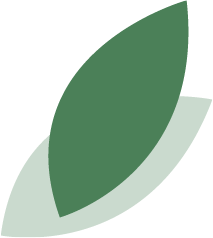 How does Christ execute the office of a prophet?

God, after He spoke long ago to the fathers in the prophets in many portions and many ways, in these last days has spoken to us in His Son . . . (NASB; Heb. 1:1-2a).

No one has seen God at any time; the only begotten God who is in the bosom of the Father, He has explained Him 
(NASB; John 1:18).  

. . . all things that I have heard from My Father I have made known to you (NASB; John 15:15b).

John 16:7-15
38
Christ executes the office of a prophet in revealing to us, by His Word and Spirit, 
the will of God for our salvation. 

(Westminster Shorter Catechism, Q. 24)
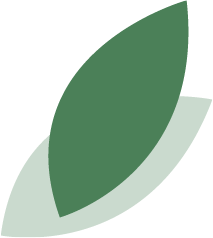 How does Christ execute the office of a priest?

Therefore, He had to be made like His brethren in all things, so that He might become a merciful and faithful high priest in things pertaining to God, to make propitiation for the sins of the people (NASB; Heb. 2:17).

But He, having offered one sacrifice for sins for all time, SAT DOWN AT THE RIGHT HAND OF GOD (NASB; Heb. 10:12).

But Jesus. . . because He continues forever, holds His priesthood permanently. Therefore He is able also to save forever those who draw near to God through Him, since He always lives to make intercession for them (NASB; Heb. 7:24-25).
39
Christ executes the office of a priest in offering up Himself as the once-for-all sacrifice to satisfy Divine justice and to reconcile us to God, and in making continual intercession for us. 

(adapted from Westminster Shorter Catechism, Q. 25)
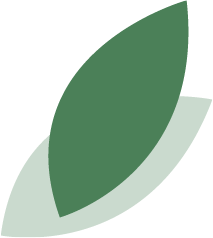 How does Christ execute the office of a king?

“Turn to Me and be saved, all the ends of the earth; for I am God, and there is no other. I have sworn by Myself, the word has gone forth from My mouth in righteousness and will not turn back, that to Me every knee will bow, every tongue will swear allegiance” (NASB; Is. 45:22-23; see Phil. 2:9-11). 

Do homage to the Son. . . (NASB; Ps. 2:12a). 

The LORD says to my Lord: “Sit at My right hand until I make Your enemies a footstool for Your feet” (NASB; Ps. 110:1).

For He must reign until He has put all His enemies under His feet. The last enemy that will be abolished is death (NASB; I Cor. 15:25-26).
40
Christ executes the office of a king, in subduing us to Himself, in ruling and defending us, and in restraining and conquering all His and our enemies. 

(Westminster Shorter Catechism, Q. 26)
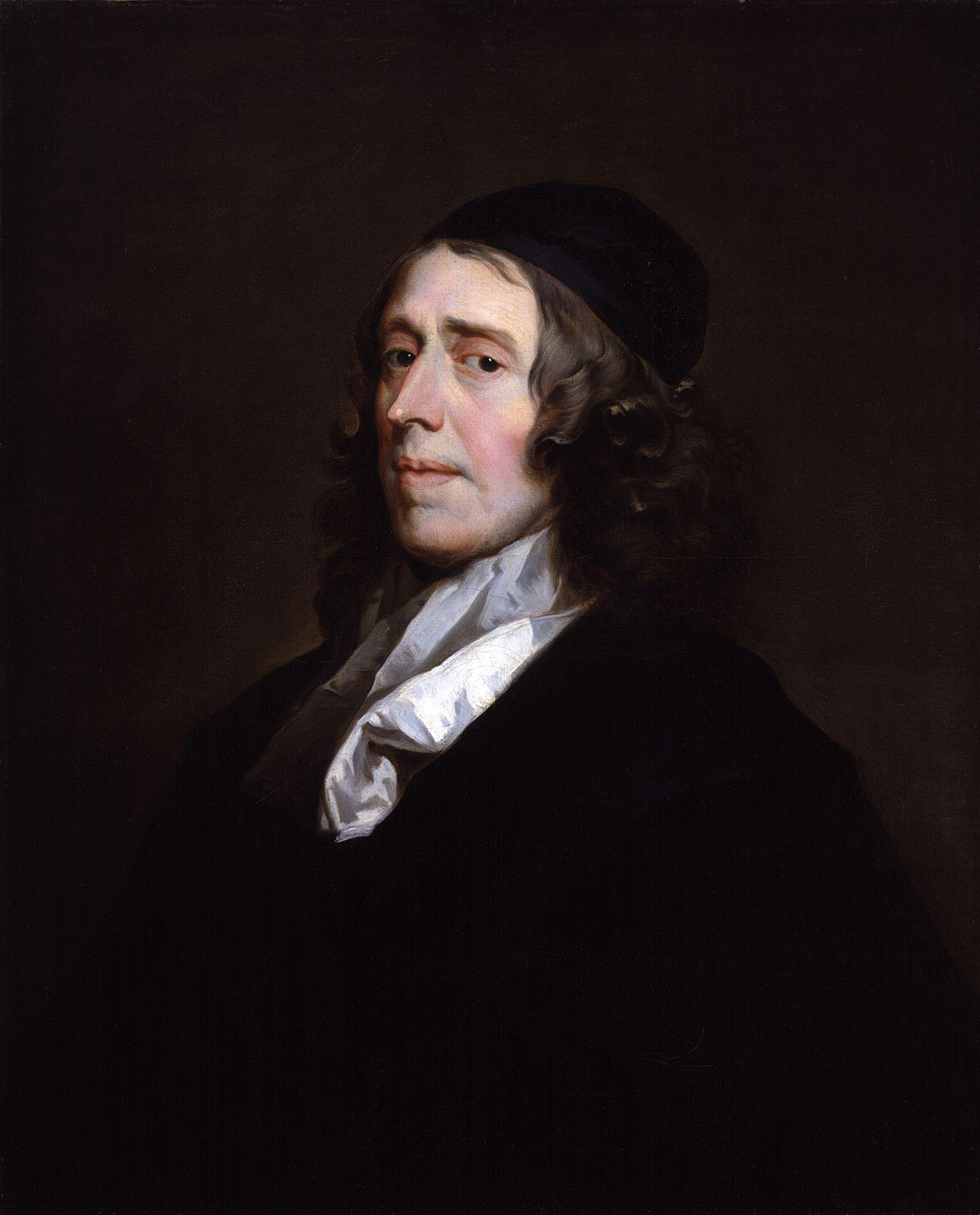 John Owen 
(1616-1683)
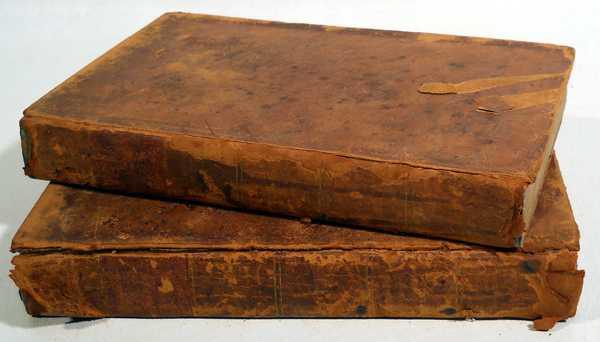 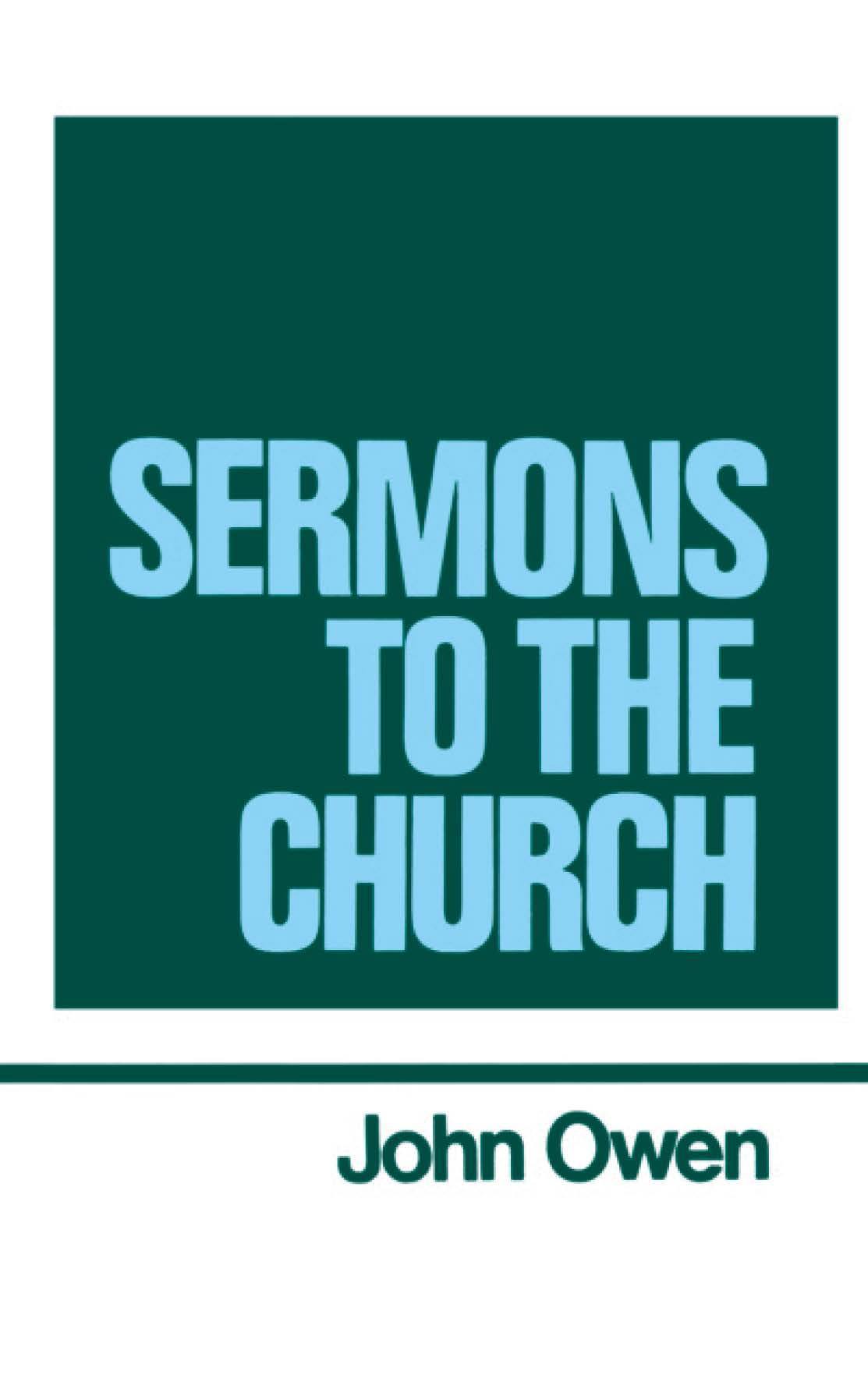 Volume 9 of his Works.
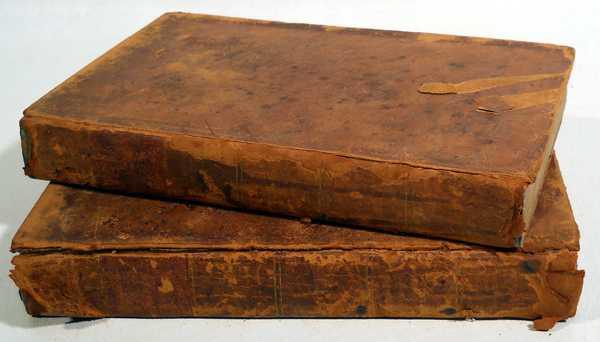 God The Saints’ Rock

	From the end of the earth will I cry 
to thee, when my heart is overwhelmed:
Lead me to the rock that is higher than I.

					Psalm 61:2
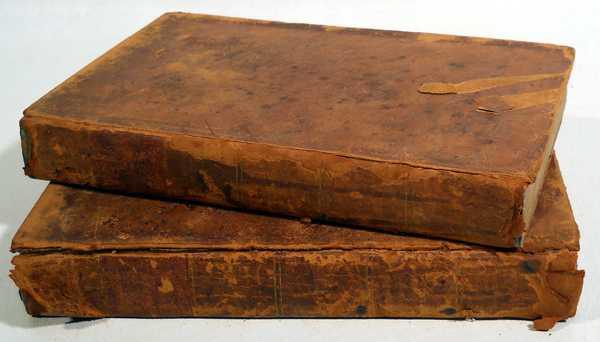 God The Saints’ Rock
	In the most overwhelming, 
calamitous distresses. . . faith still 
eyes a reserve in God, and delights
to break through all to come to him, 
though, at the same time,  . . .
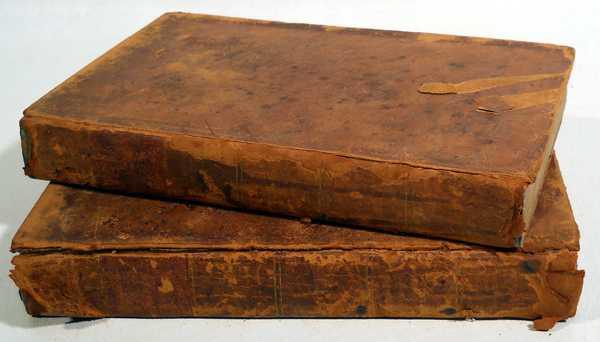 God The Saints’ Rock
	In the most overwhelming, 
calamitous distresses. . . faith still 
eyes a reserve in God, and delights
to break through all to come to him, 
though, at the same time, it looks 
upon God as the author of those 
calamities.
His wife, Mary Rook, bore him 11 children. Only one lived to adulthood.
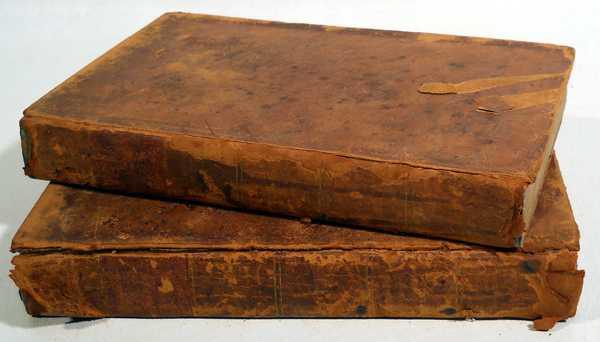 God The Saints’ Rock

Some Instances:

II.	The Grounds: Whence it is
	that faith does this.
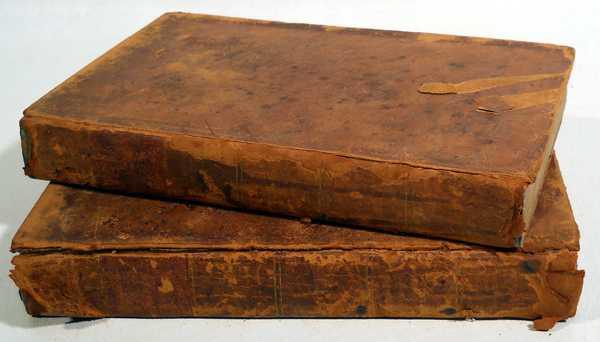 God The Saints’ Rock

Some Instances:

II.	The Grounds: Whence it is
	that faith does this.
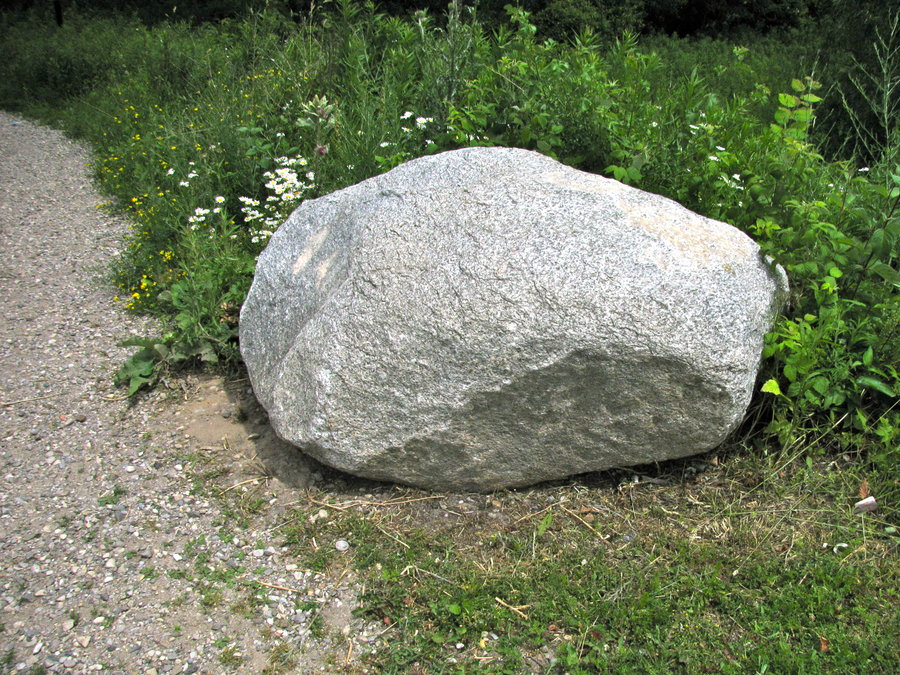 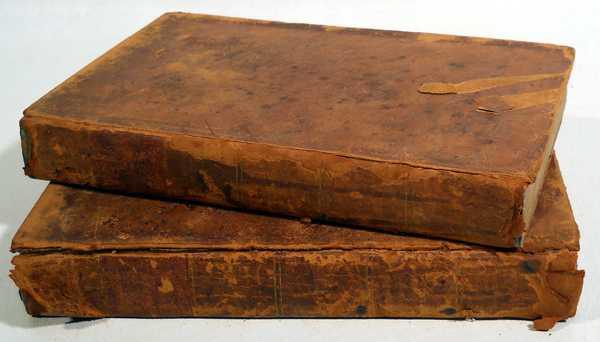 God The Saints’ Rock

	From the end of the earth will I cry 
to thee, when my heart is overwhelmed:
Lead me to the rock that is higher than I.

					Psalm 61:2
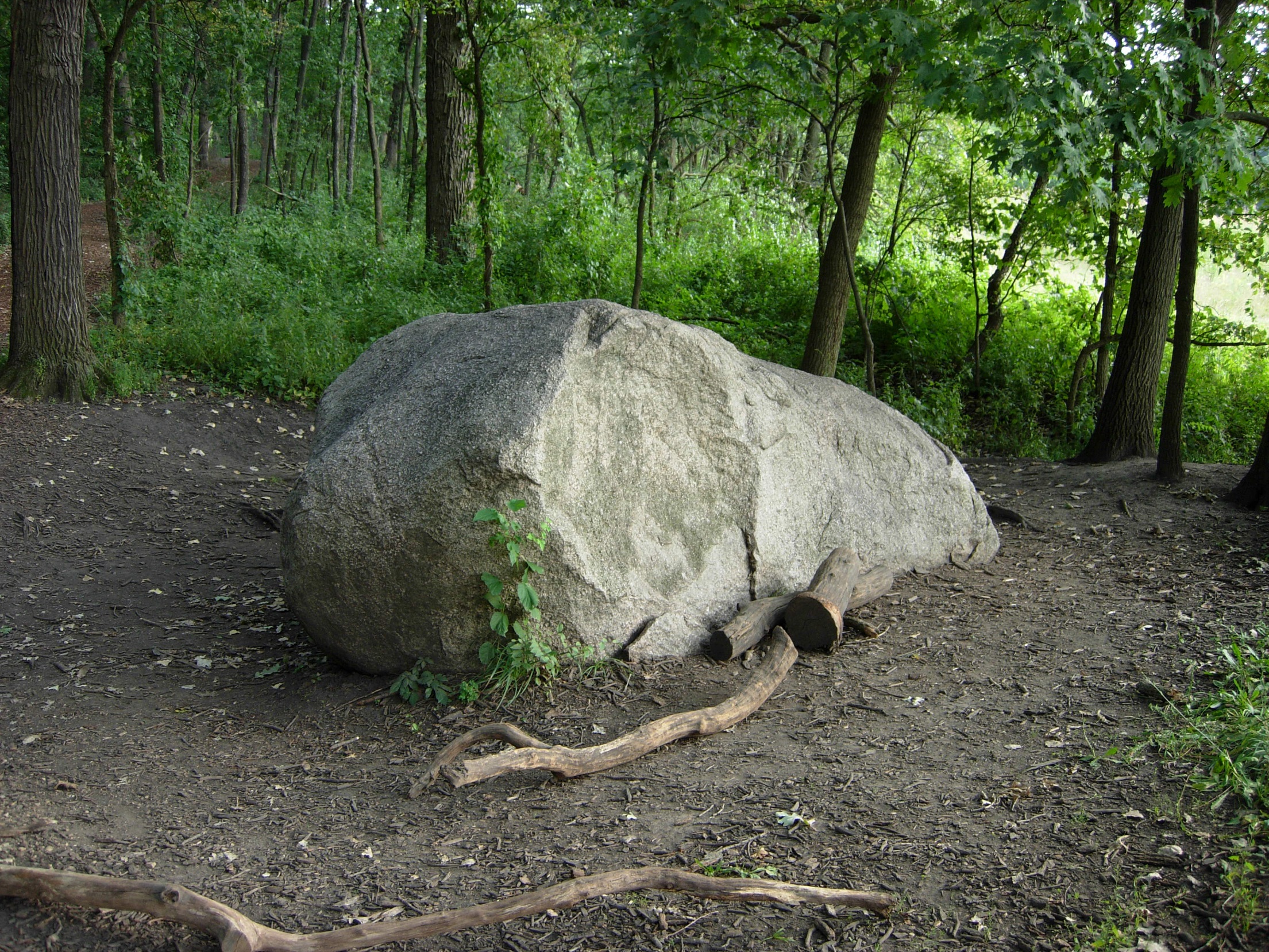 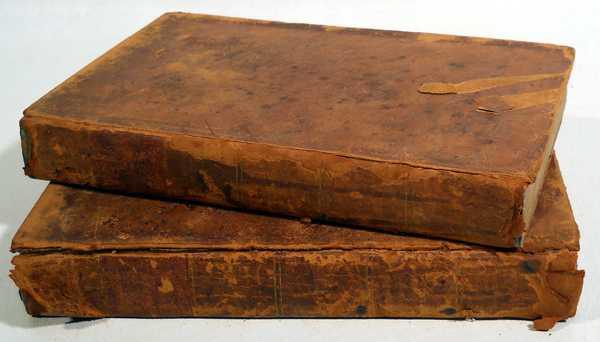 God The Saints’ Rock

	From the end of the earth will I cry 
to thee, when my heart is overwhelmed:
Lead me to the rock that is higher than I.

					Psalm 61:2
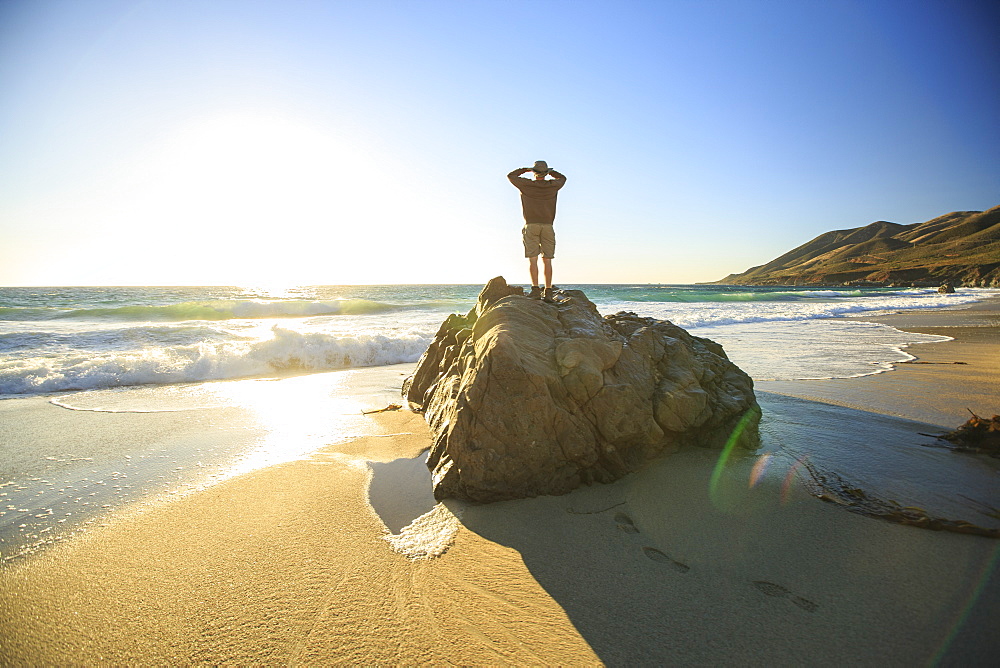 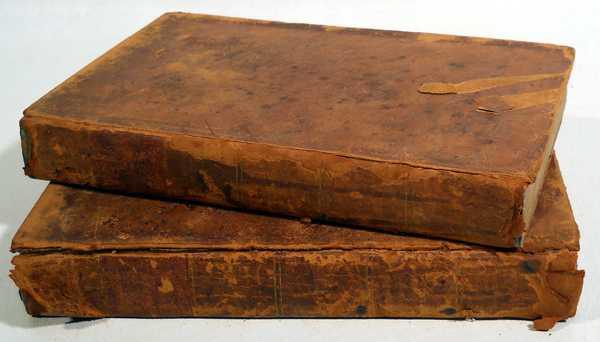 God The Saints’ Rock

	From the end of the earth will I cry 
to thee, when my heart is overwhelmed:
Lead me to the rock that is higher than I.

					Psalm 61:2
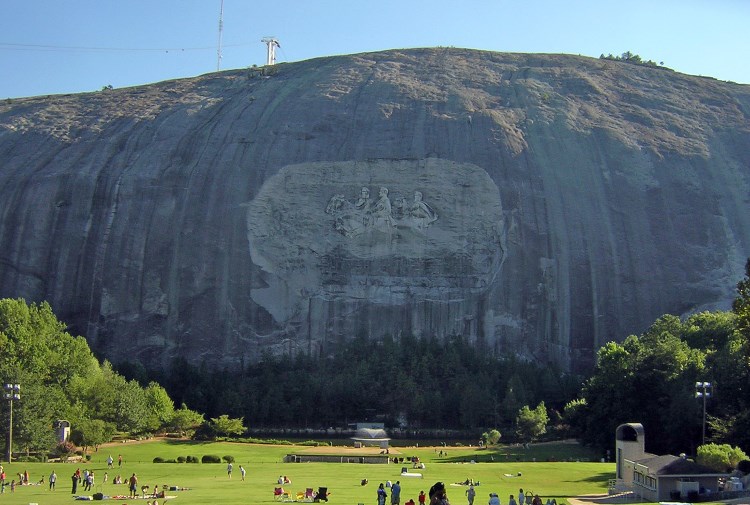 Stone Mountain. Georgia.
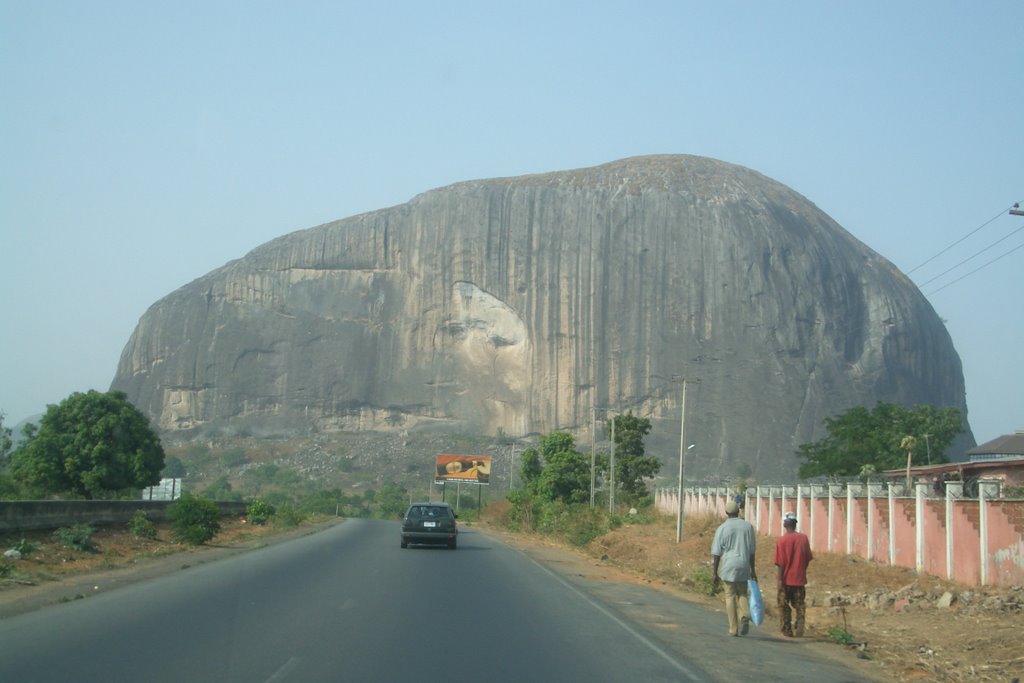 Zuma Rock.  Nigeria.
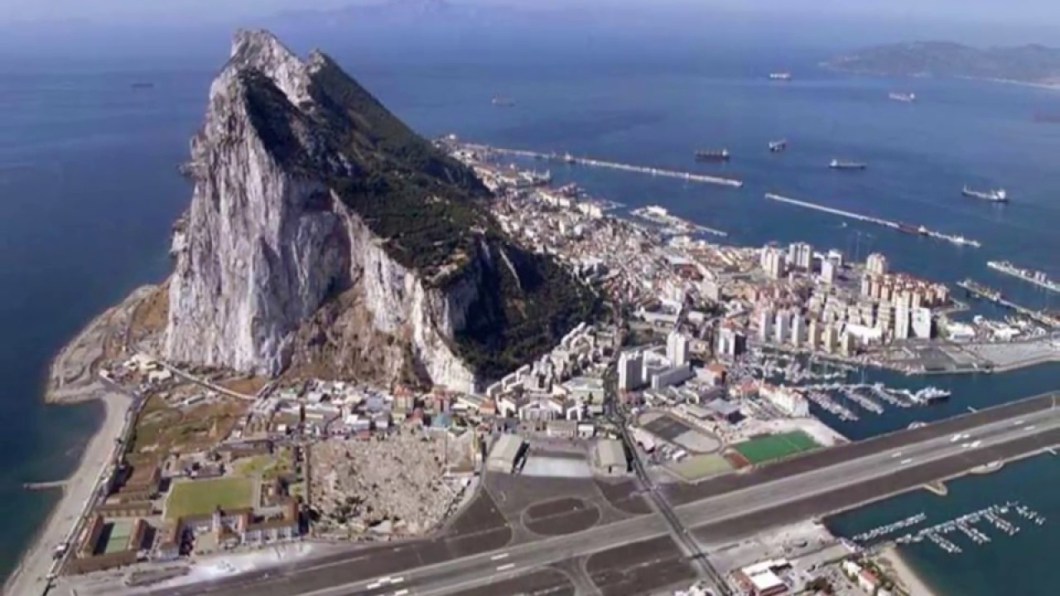 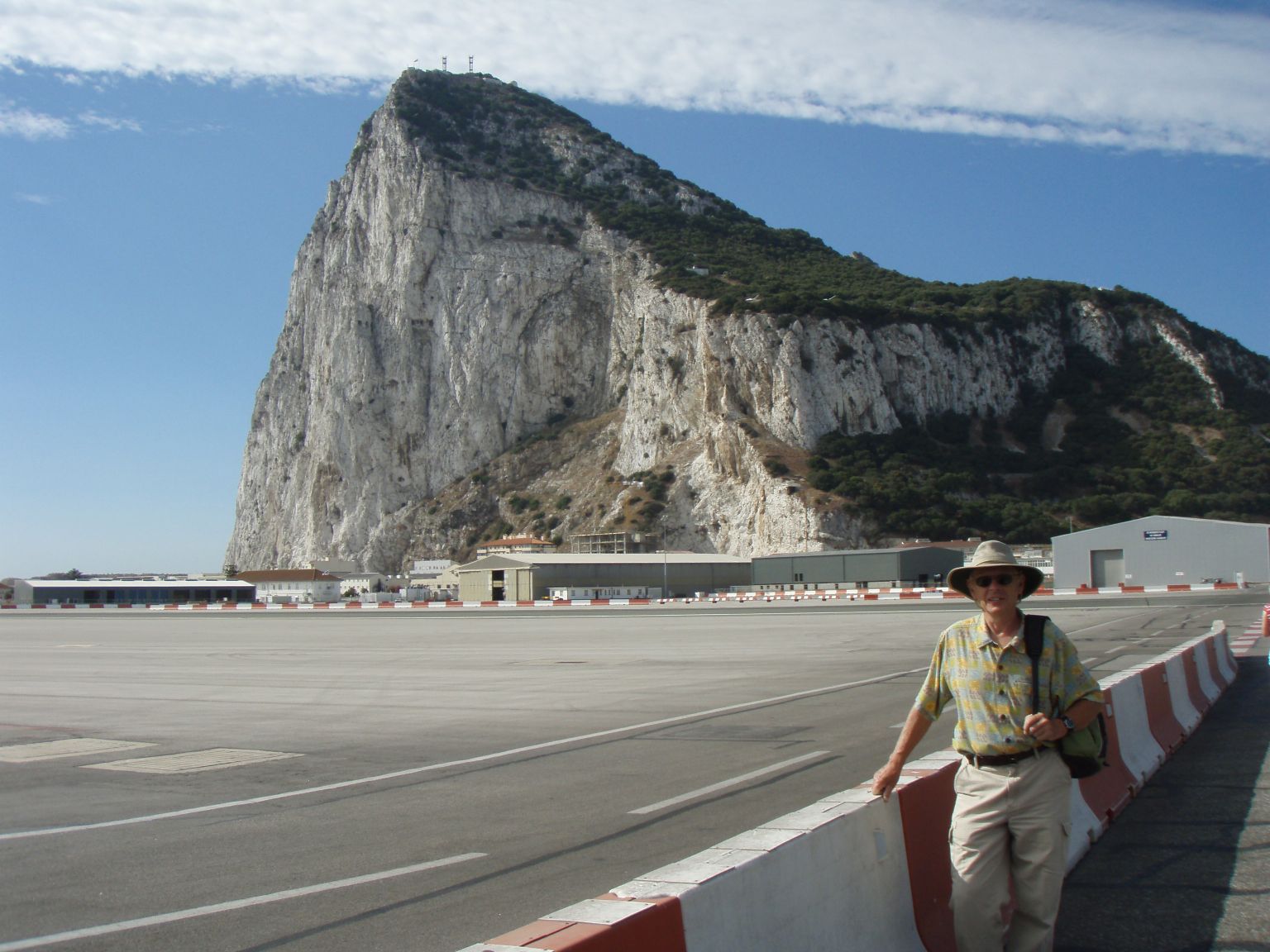 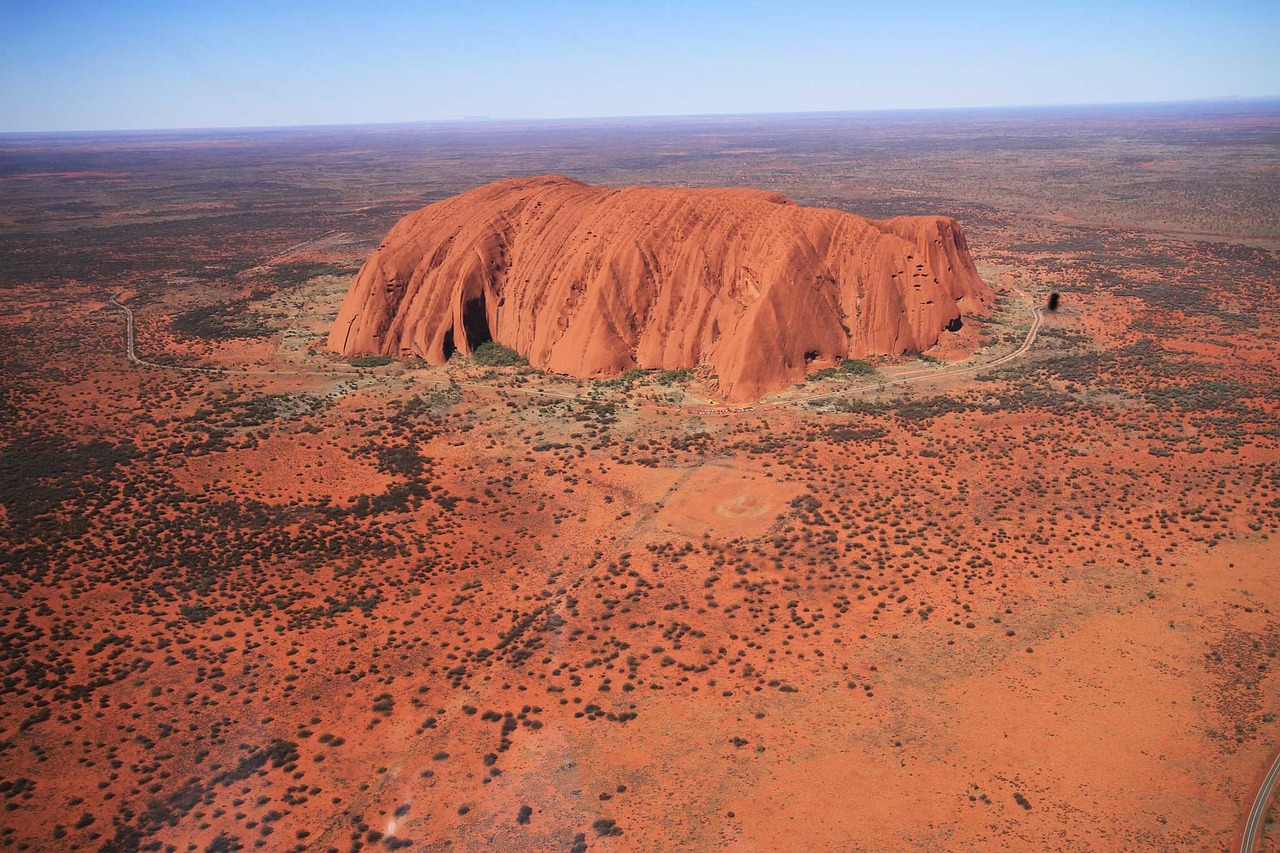 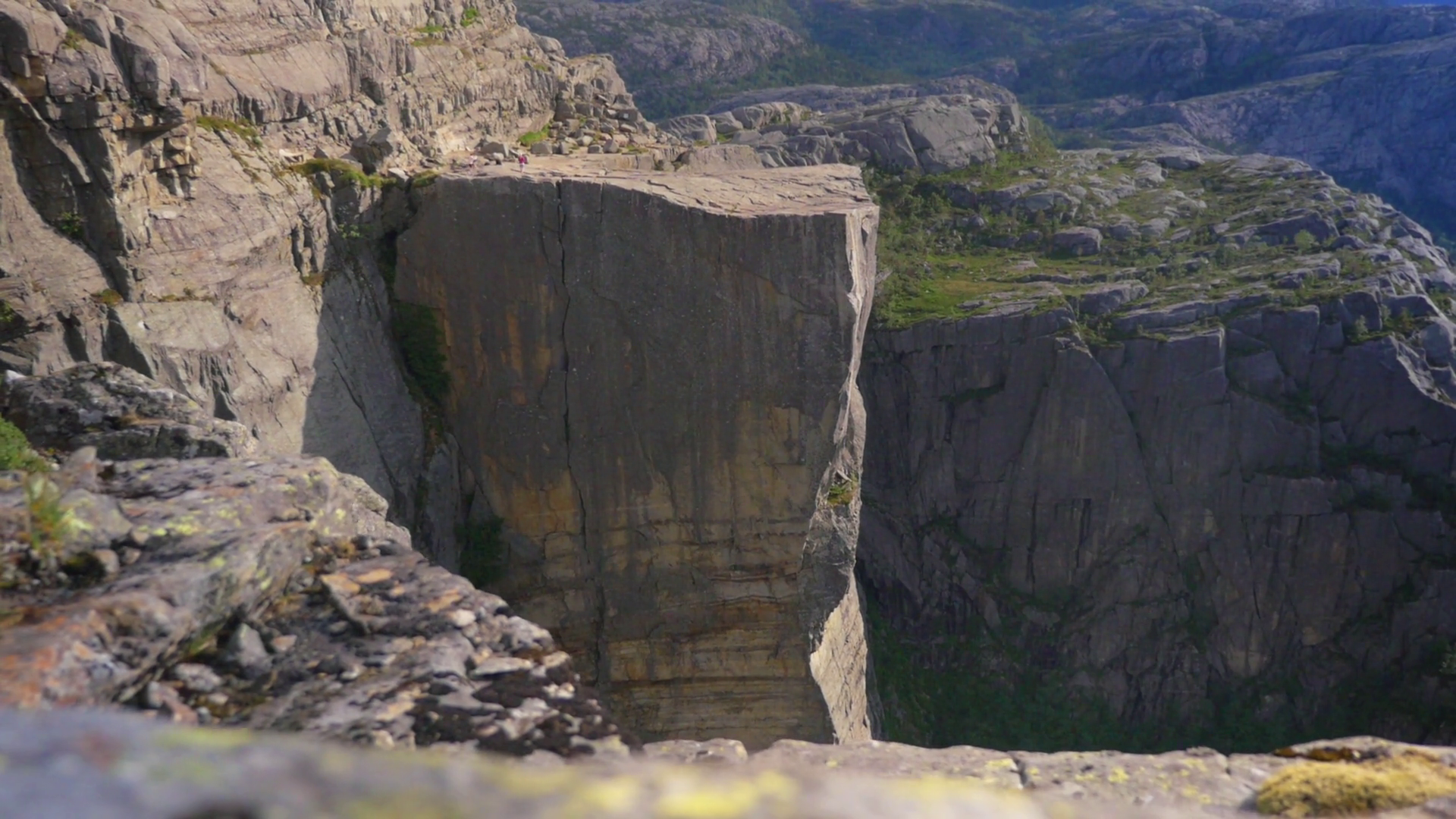 Pulpit rock in Norway.
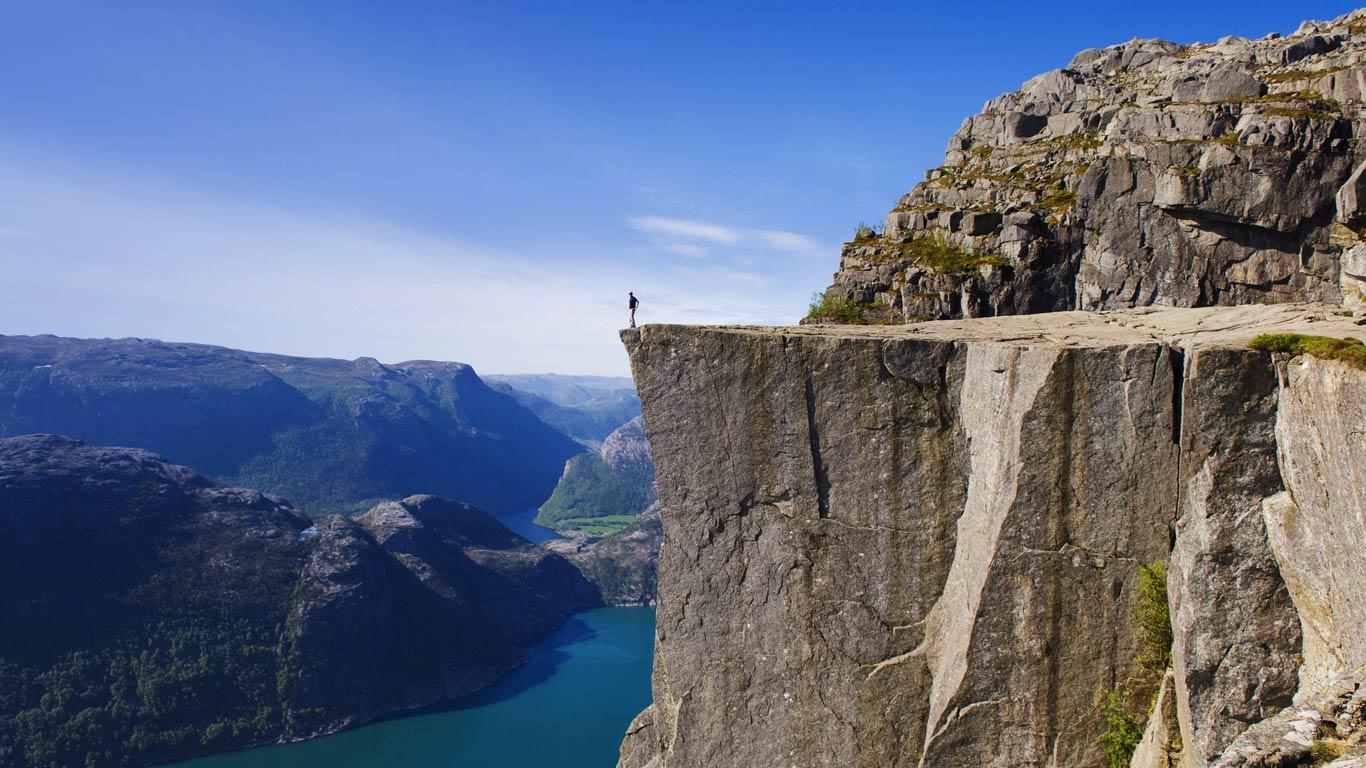 Big enough and high enough for me.
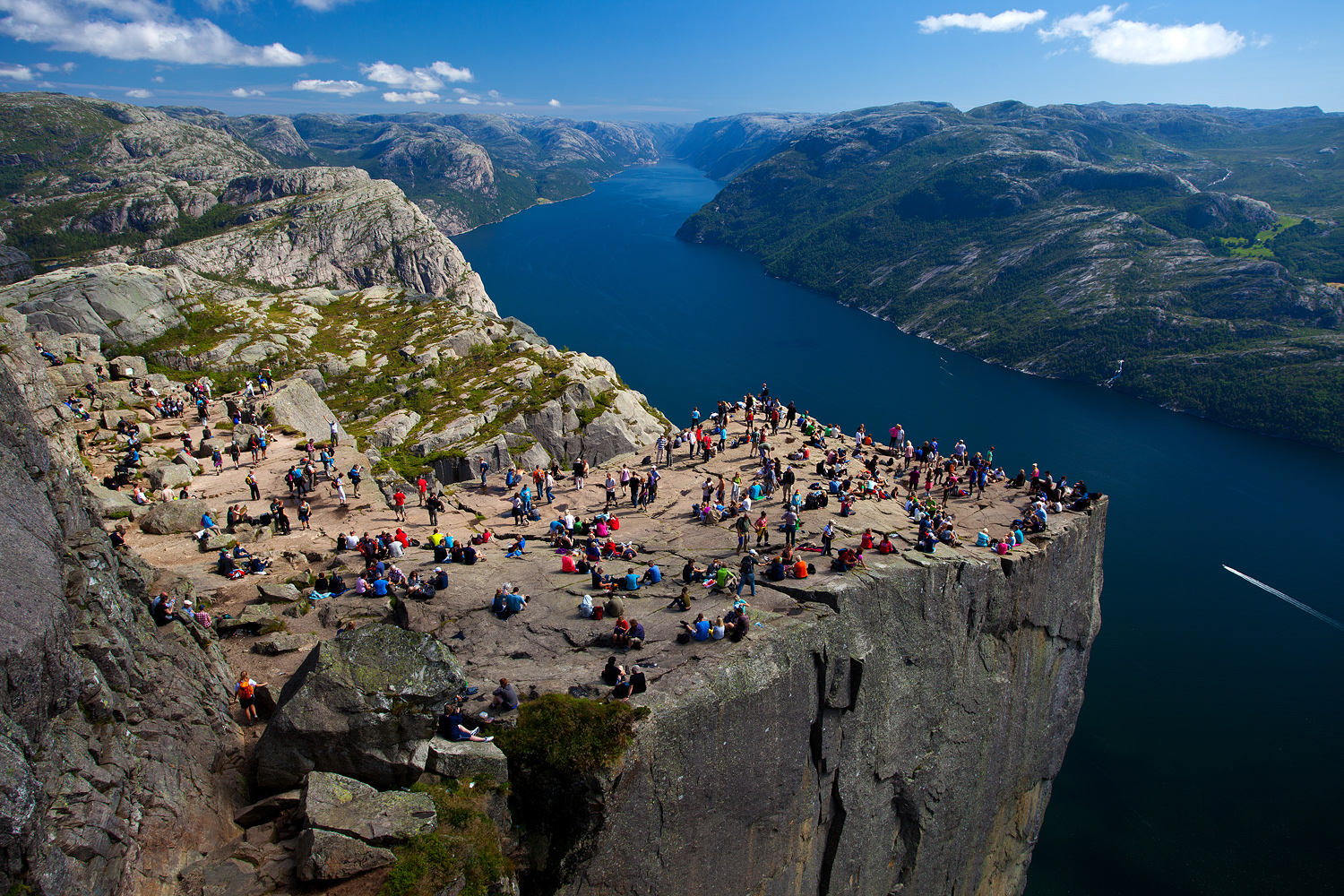 But actually, big enough and high enough for many people like me. Owen directs us to think about what it is about God that makes Him like this. Like a great, high rock for our support and relief.
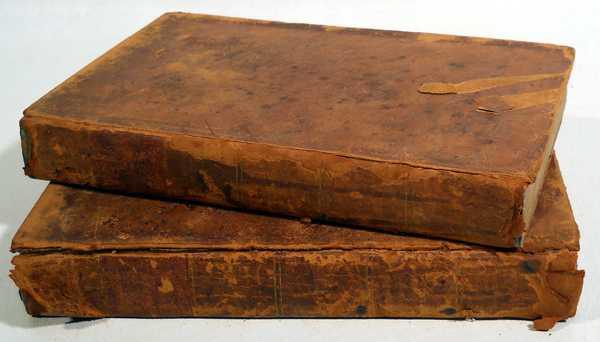 God The Saints’ Rock
Some Instances:
II.	The Grounds: Whence it is
	that faith does this.

III. What Faith Regards in God 
       for Support and Relief.
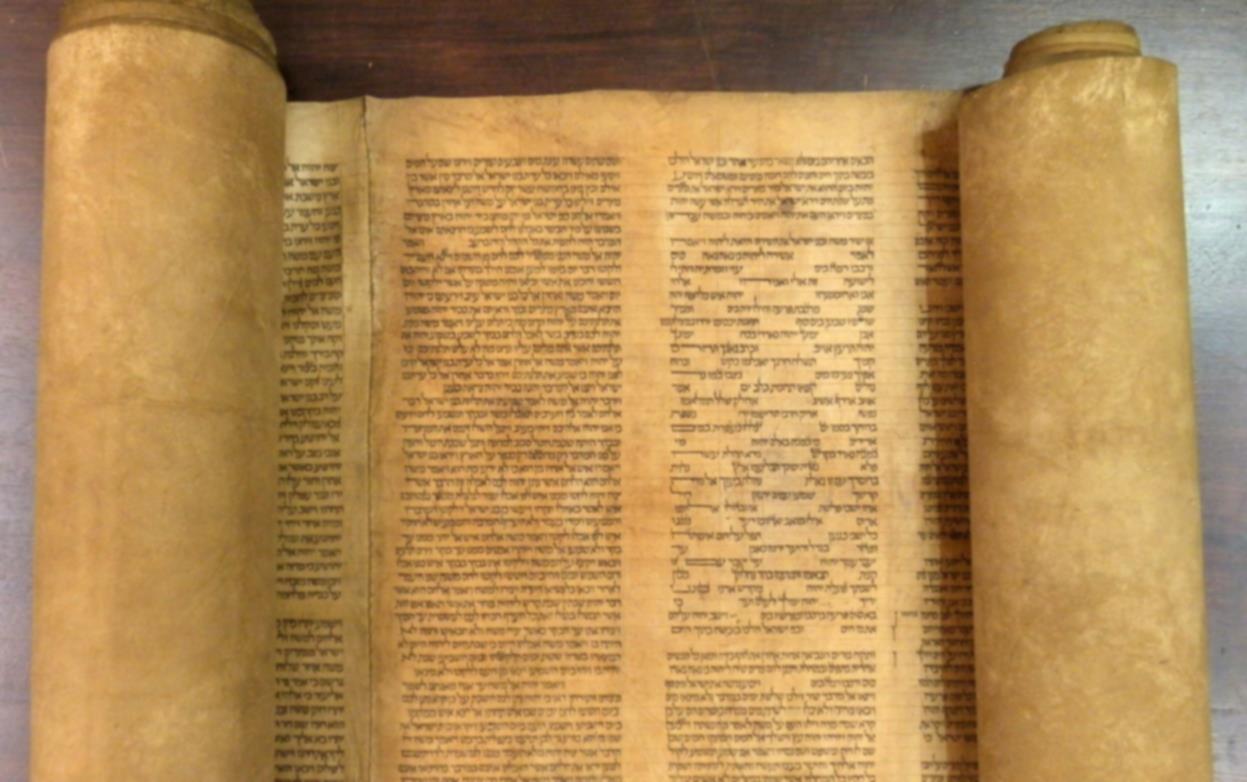 Hosea 11:9
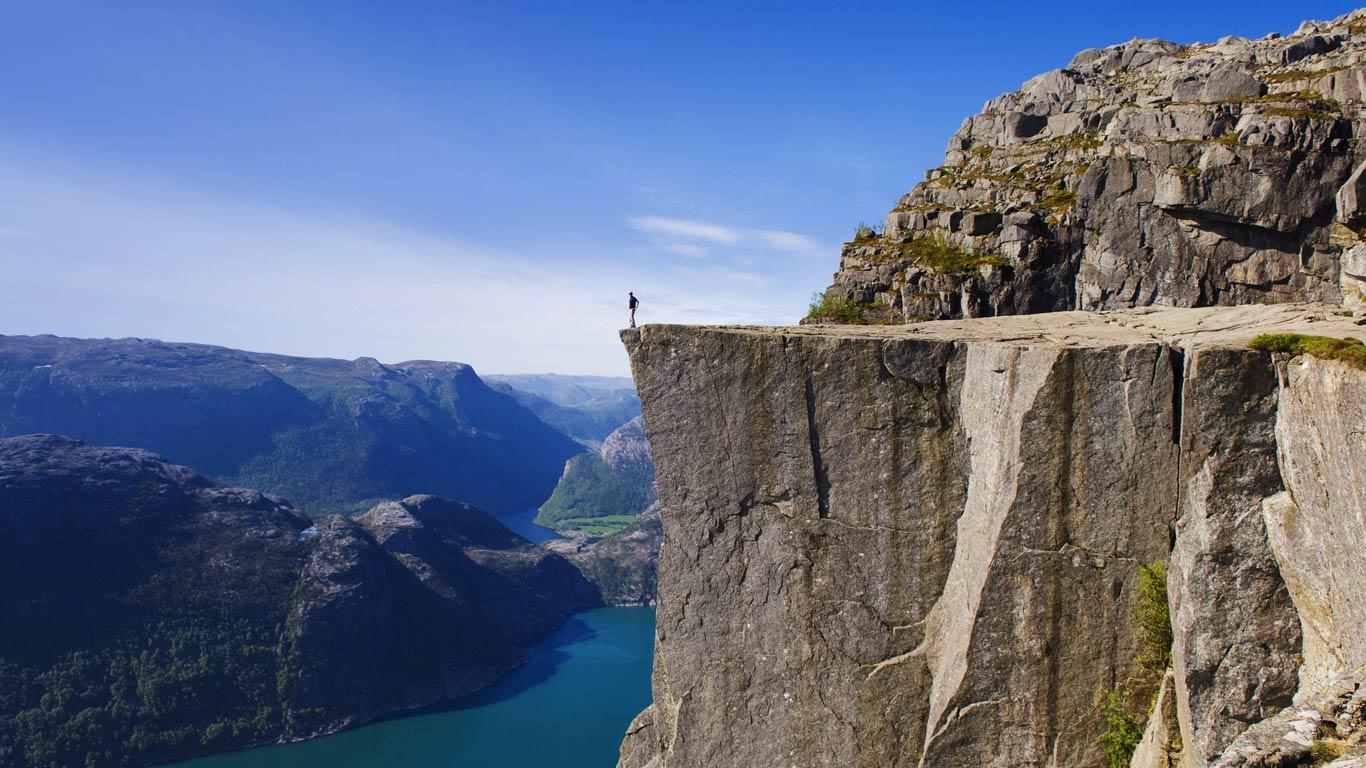 Truly, we regard Him as our support and relief, precisely because He is not a man like I am.
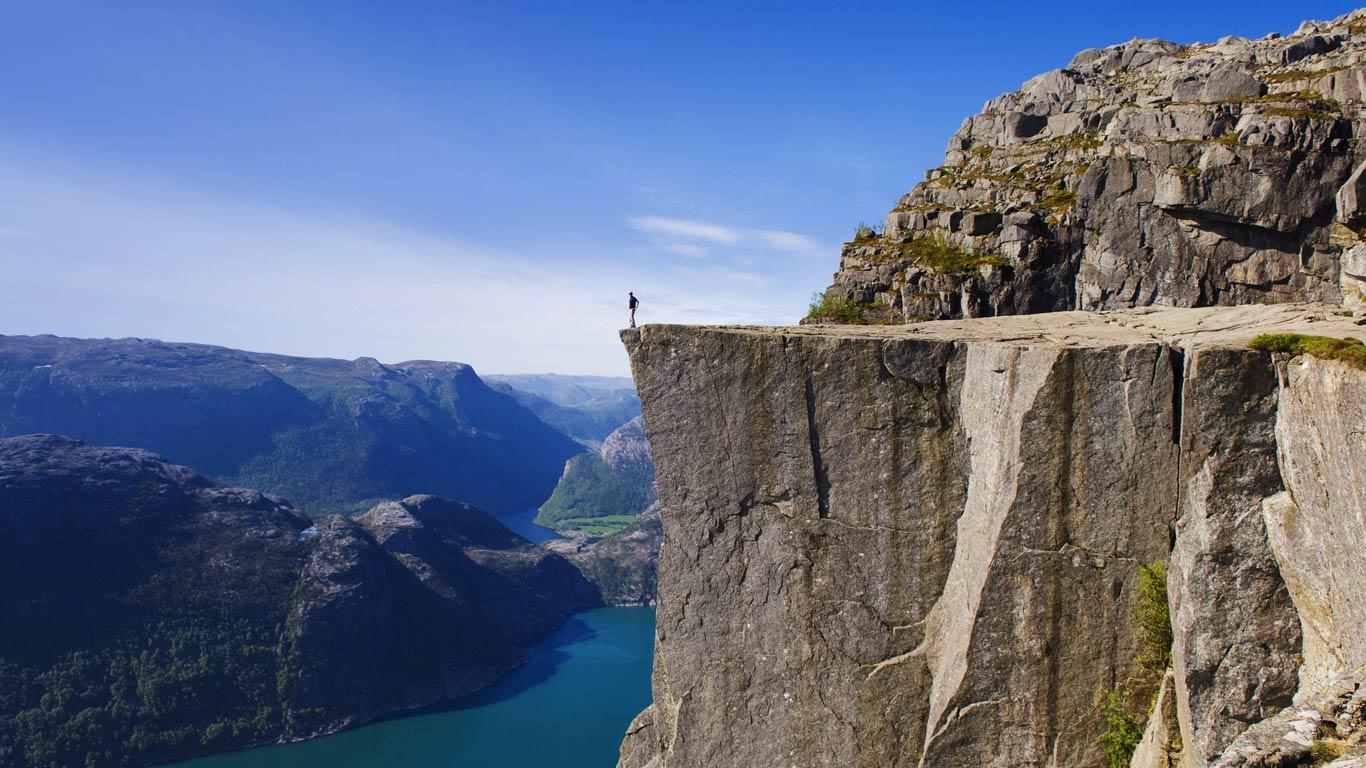 Seek the LORD while He may be found; Call upon Him while He is near.
This is God’s own encouragement to us when He appeals to us to seek Him even though we are sinful.
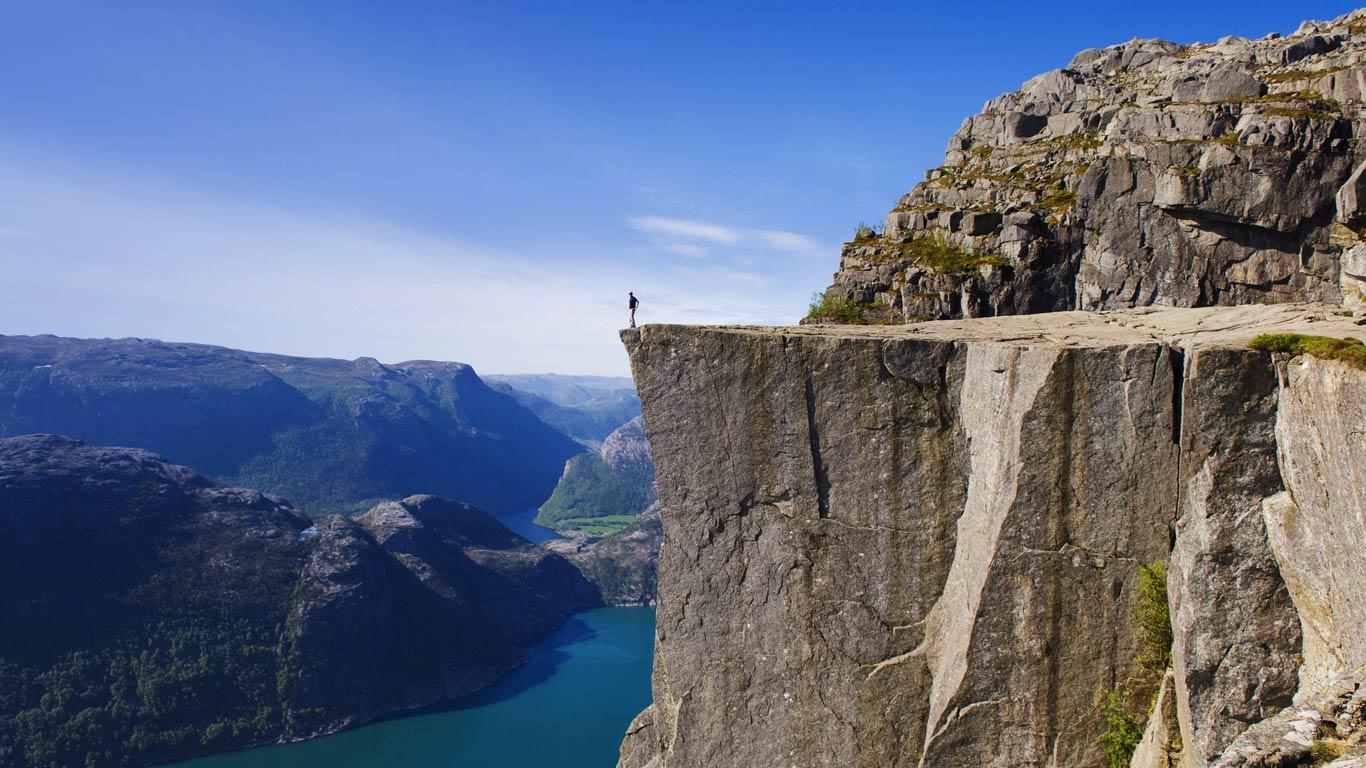 Let the wicked forsake His way, 
and the unrighteous man His thoughts; and let him return
to the LORD,
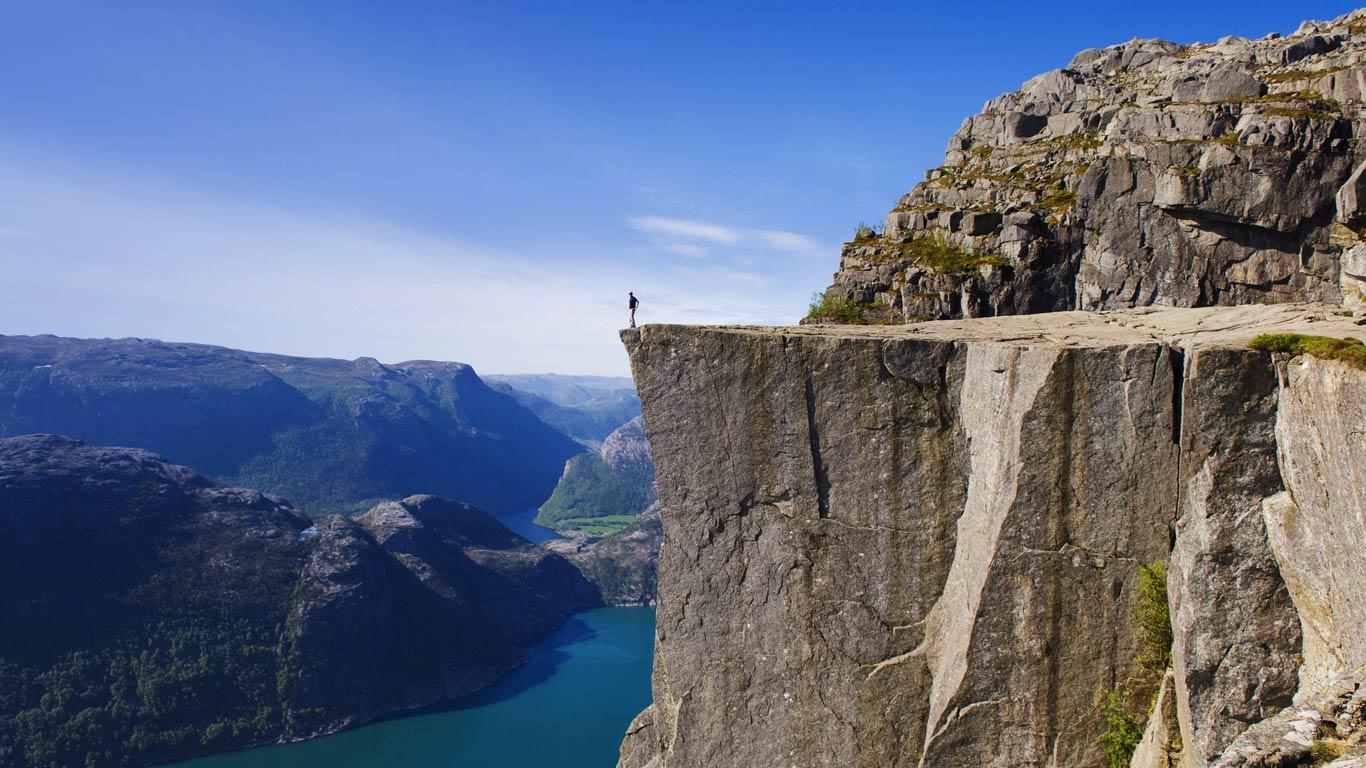 and He will have compassion on him, and to our God, for He will abundantly pardon.
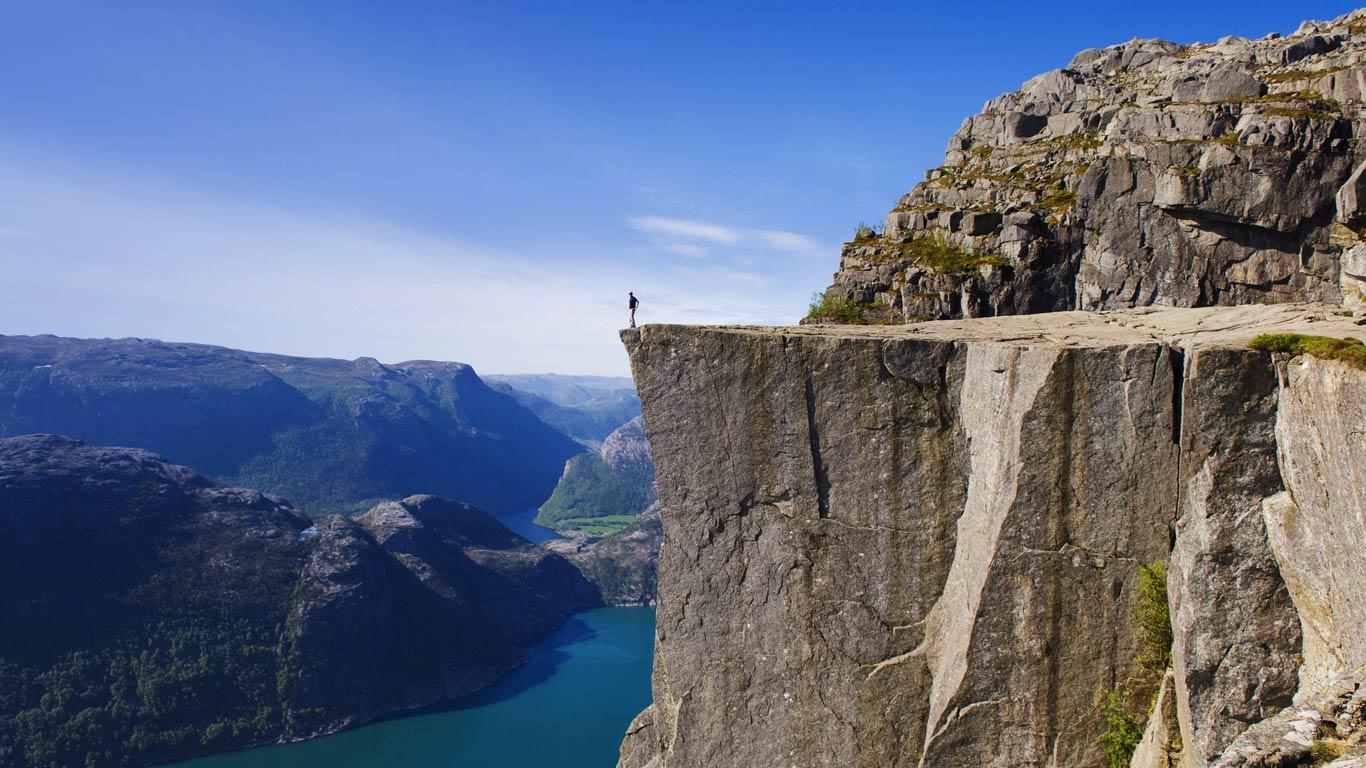 For my thoughts are not your thoughts, nor are your ways my ways, declares the LORD.
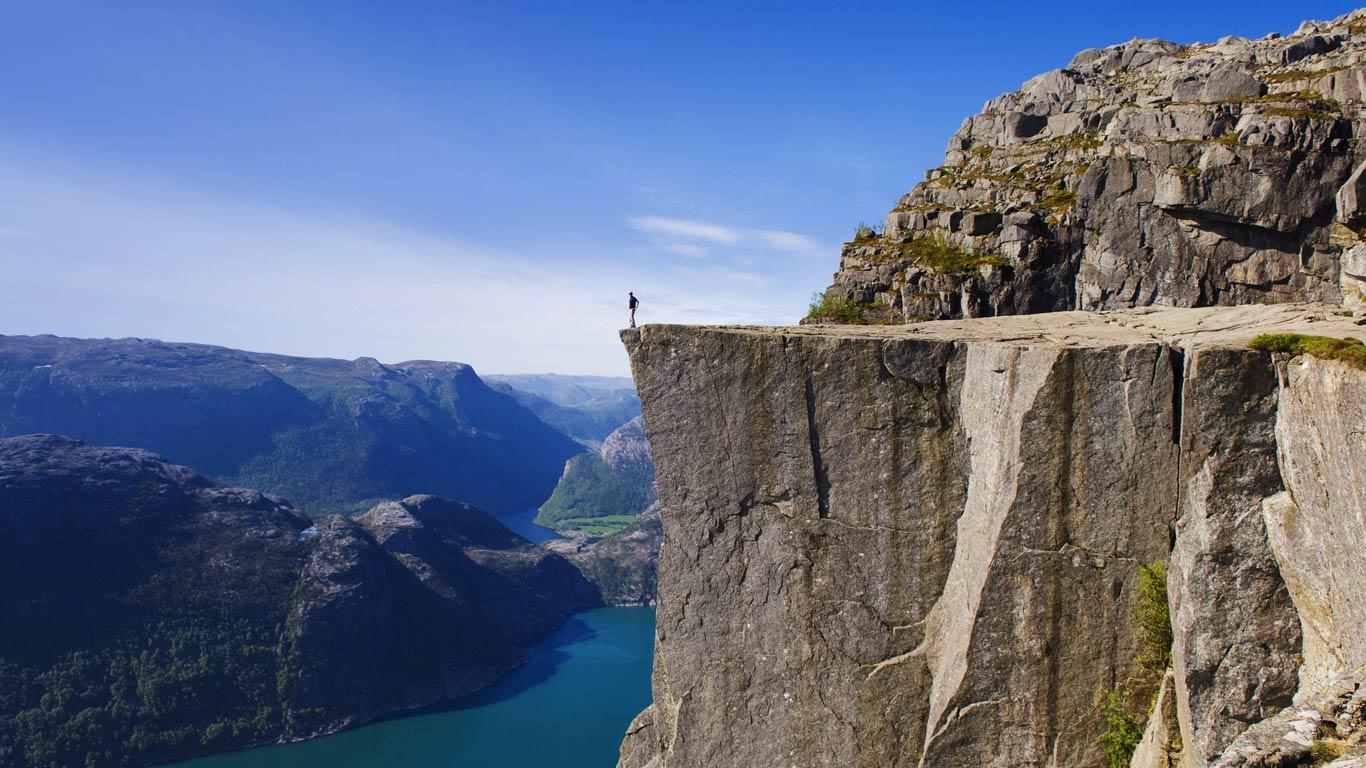 For as the heavens are higher than the earth, so are my ways than 
your ways and my thoughts 
than your thoughts.
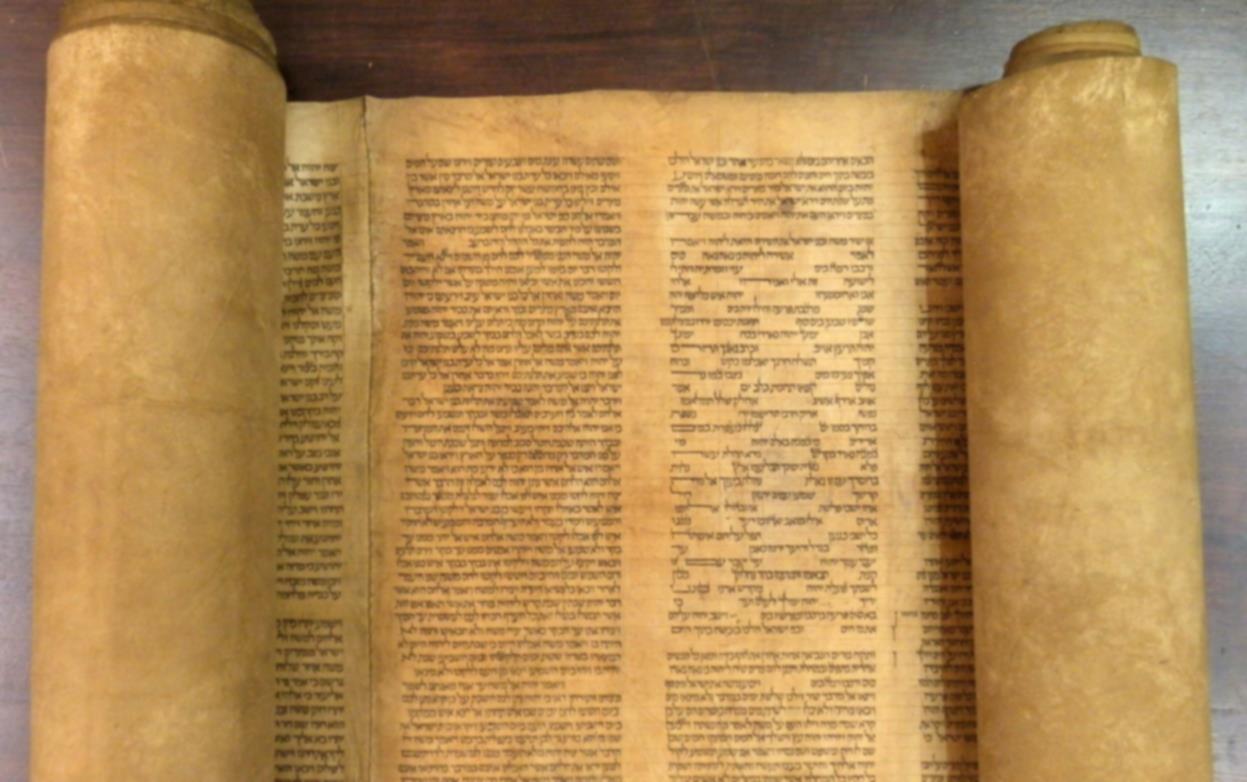 Numbers 23:19
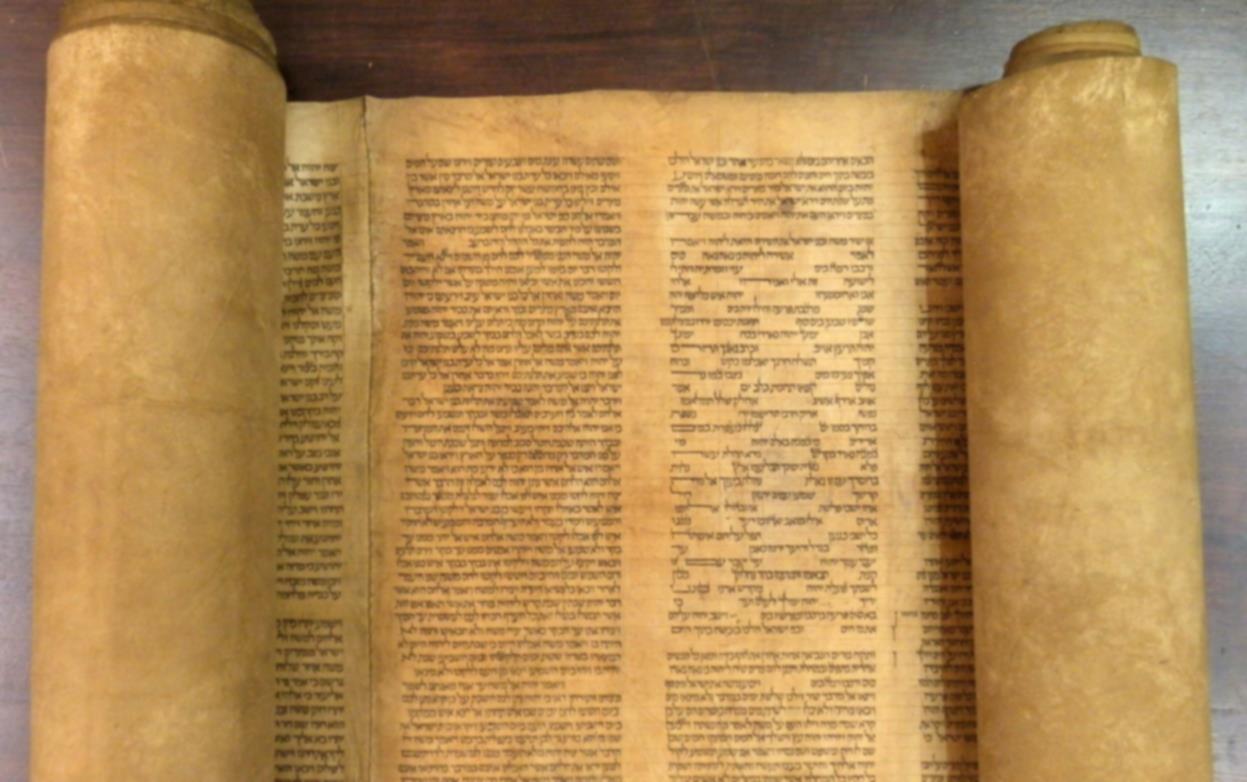 II Sam. 24:14
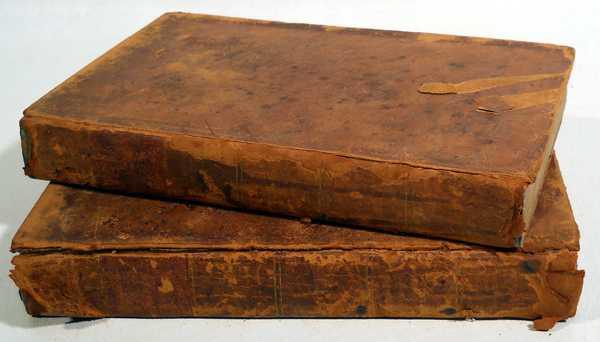 The first thing faith considers, 
in such a condition, is the 
nature of God Himself and 
His excellencies.
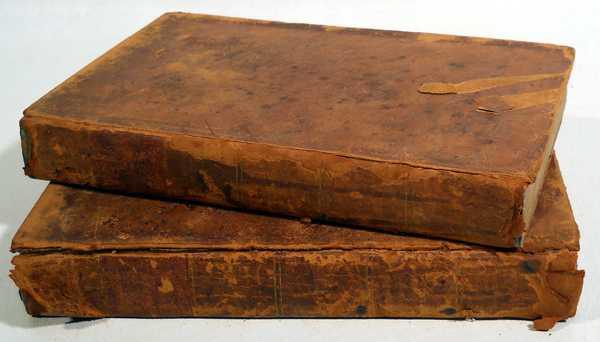 There are circumstances that befall us in our distress, that 
faith can get no relief against, 
but from the essential 
properties of the nature 
of God.
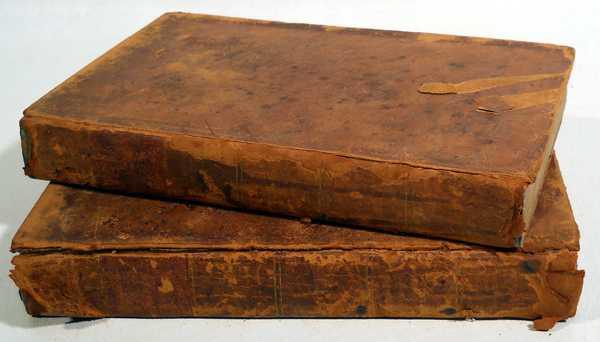 1.	Distress due to circumstance 
	of place.
Believers may be brought into distress in all places of the world; in a lion’s den with Daniel; in a dungeon with Jeremiah; banished to the ends of the earth with John on Patmos; driven into the wilderness as the woman by the fury of the dragon.
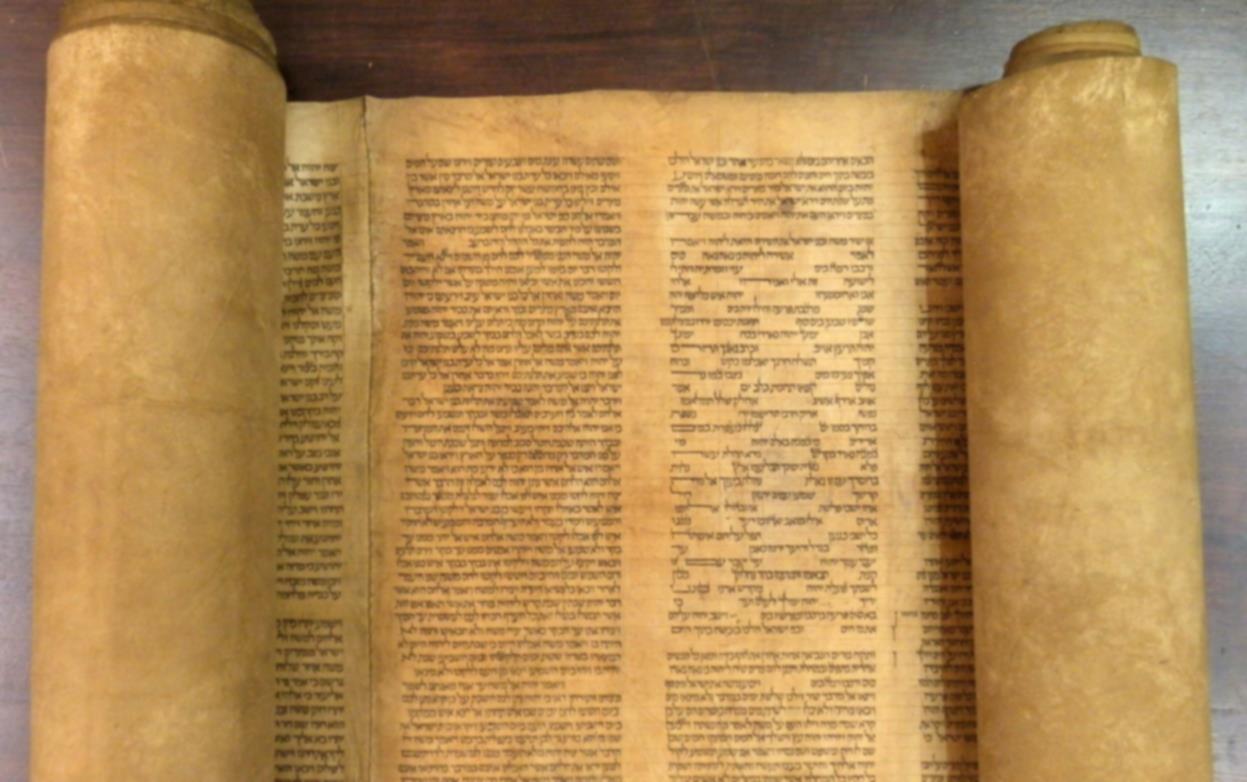 Jerem. 23:23-24
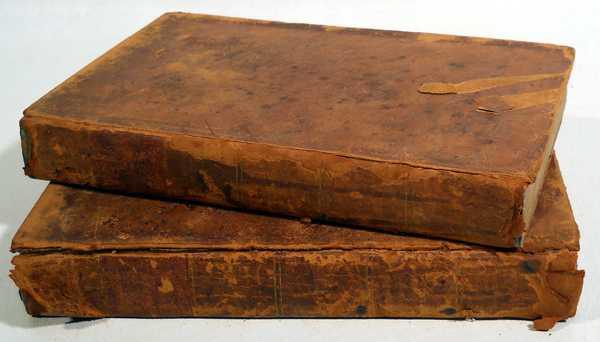 The whole church may be 
cast into places where no 
eye can see them, no hand
relieve them,--where no one
knows if they are among the
living or the dead.
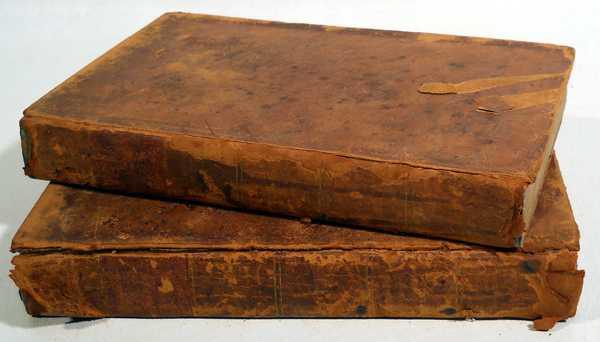 What can give relief against
this circumstance of distress?
It is all in vain. The essential 
omnipresence of God can alone relieve the souls of 
believers against this great
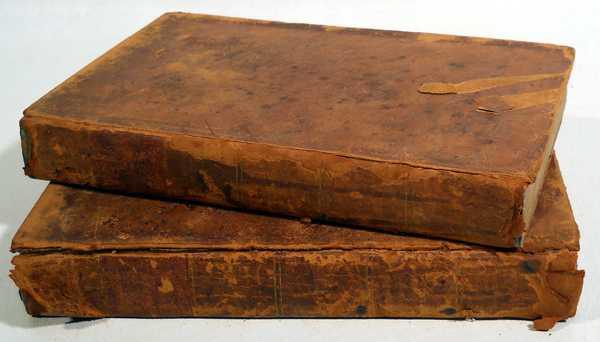 circumstance of various places, whither they may be driven to 
suffer distresses and be overwhelmed with them.
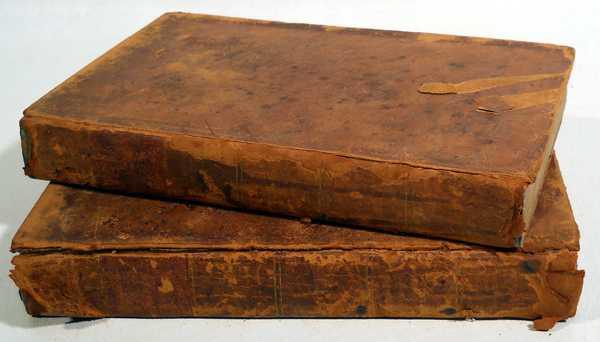 1.	Distress due to circumstance 
	of place.
  2.	Distress due to circumstance 
	of time.
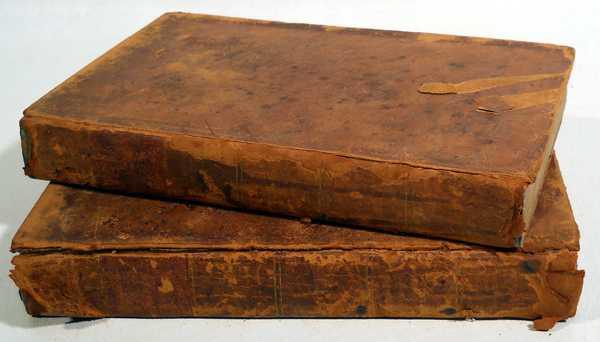 1.	Distress due to circumstance 
	of place.
  2.	Distress due to circumstance 
	of time.

		Deuteronomy 33:26-27
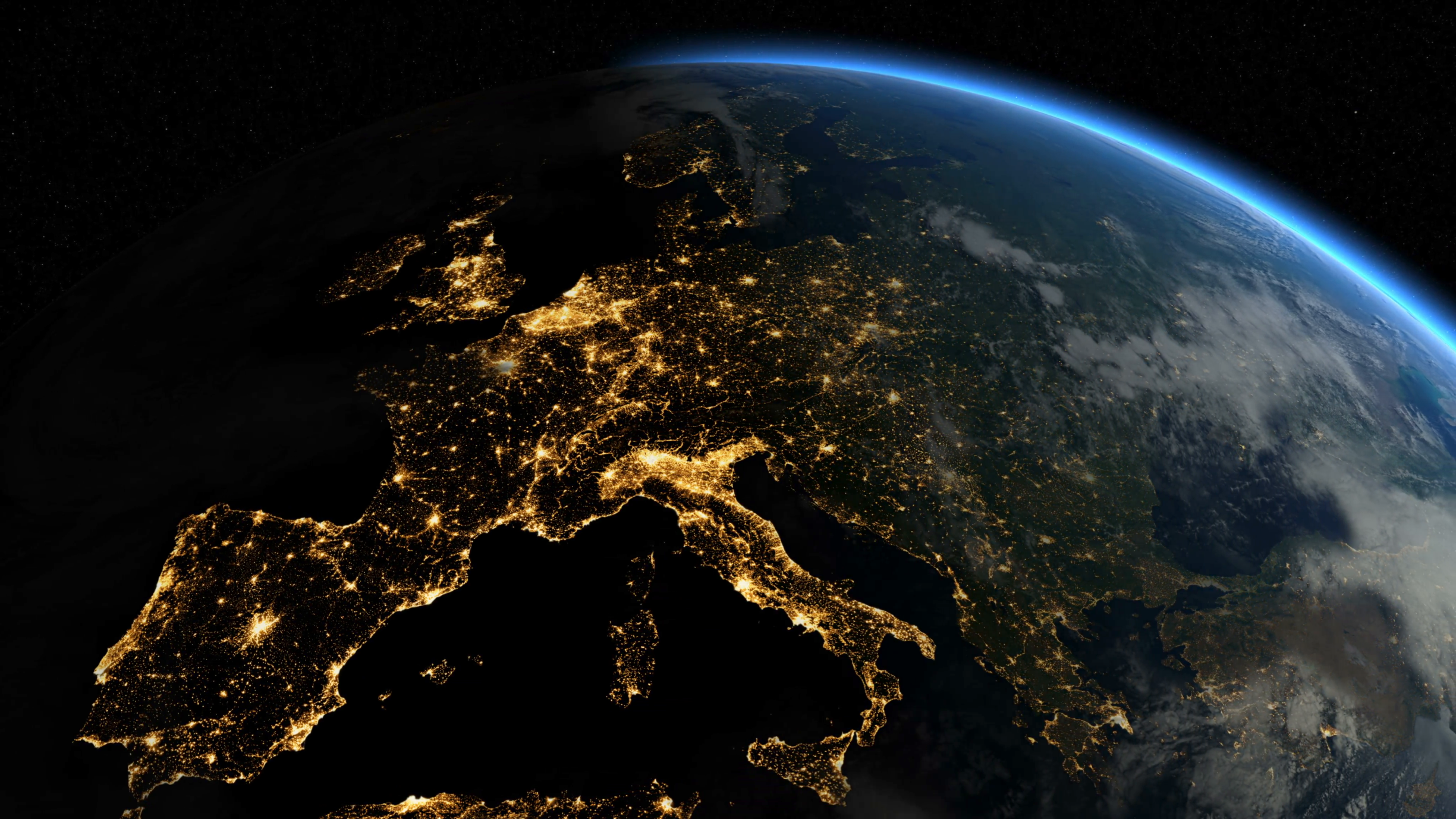 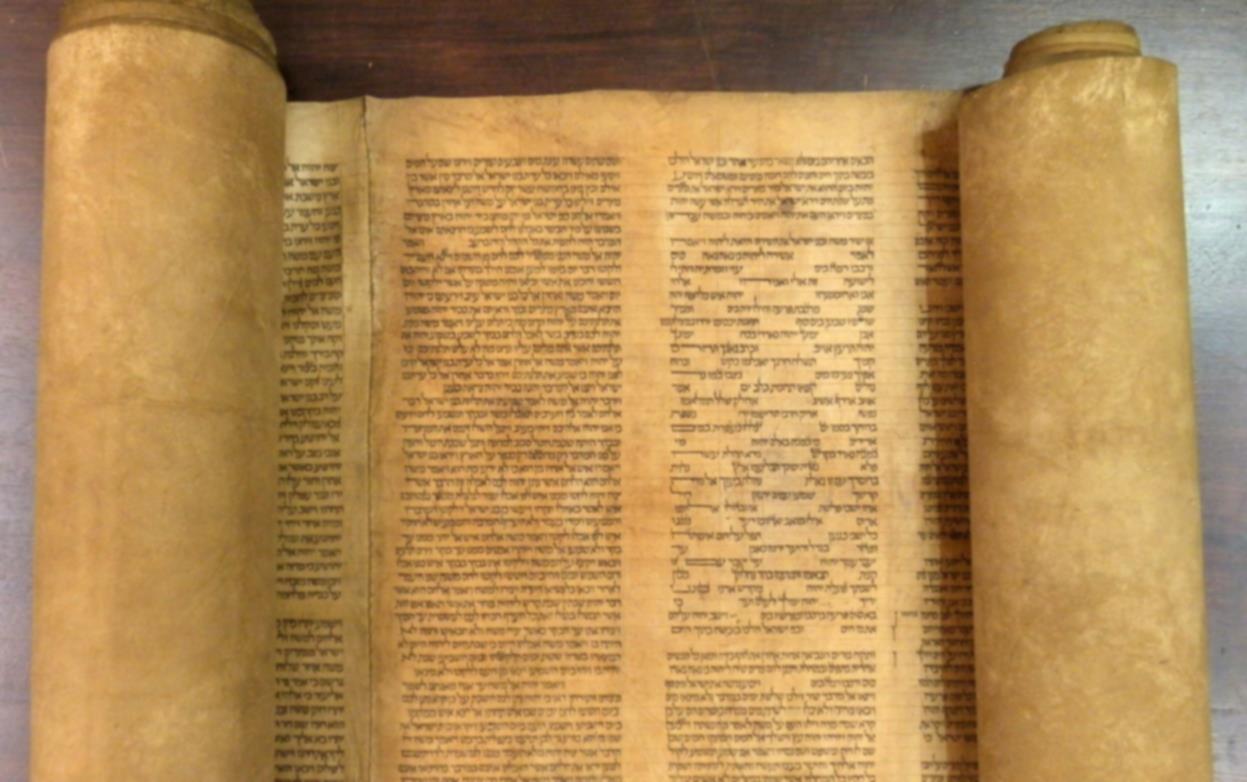 They did not say, “Where is the LORD, Who brought us up out of the land of Egypt, Who led us through the wilderness, through a land of deserts and of pits, through a land of drought and of deep darkness. . . ?”  Jer. 2:6
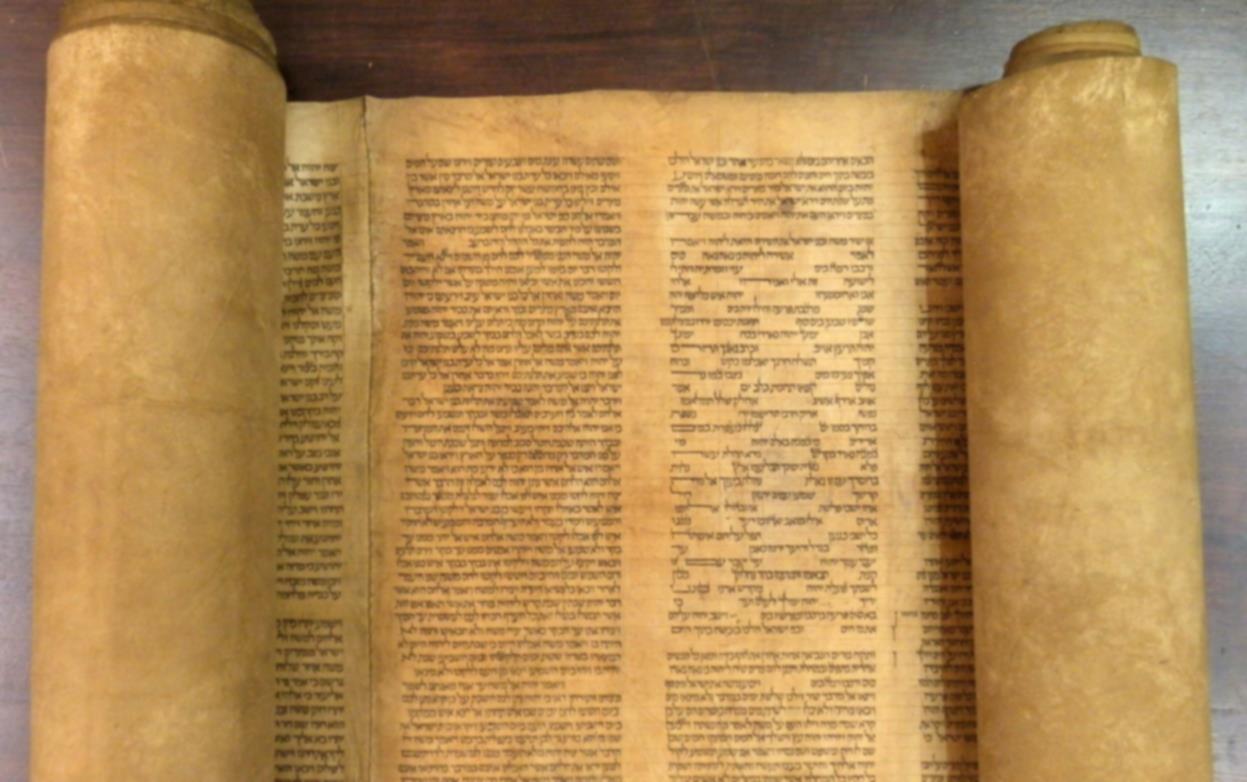 As for you, my son Solomon,
    know the God of your father. . . 
				  --I Chron. 28:9
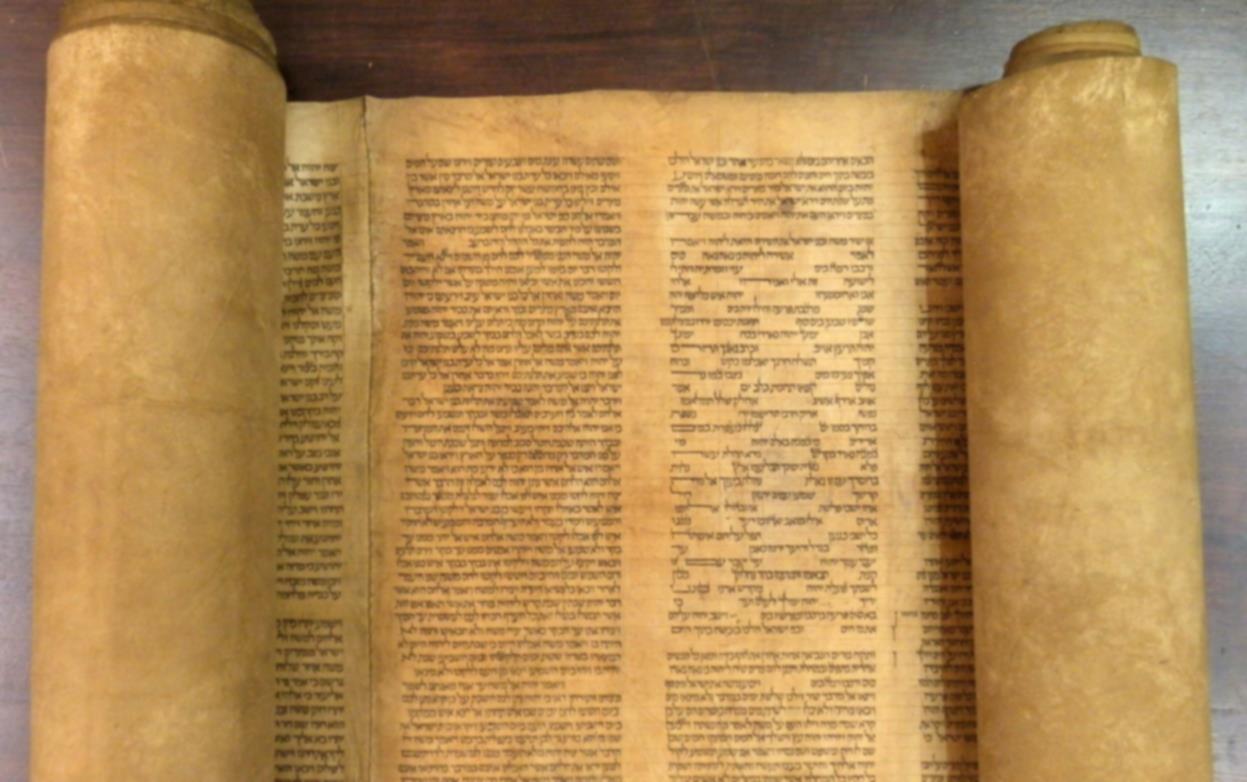 Psalm 44
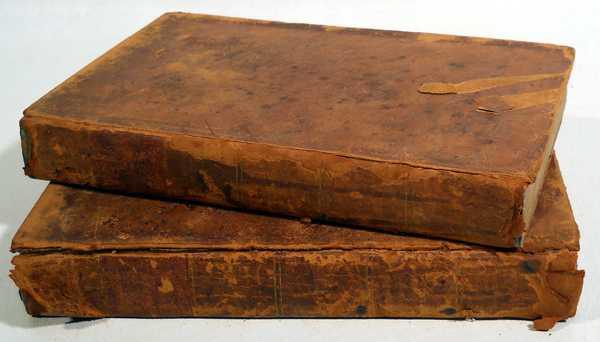 I am leaving the ship of the church in a storm, but while the great Pilot is in it the loss of a poor underrower will be inconsiderable.
Owen’s last surviving letter. Dictated to Charles Fleetwood, Aug. 22, 1683.
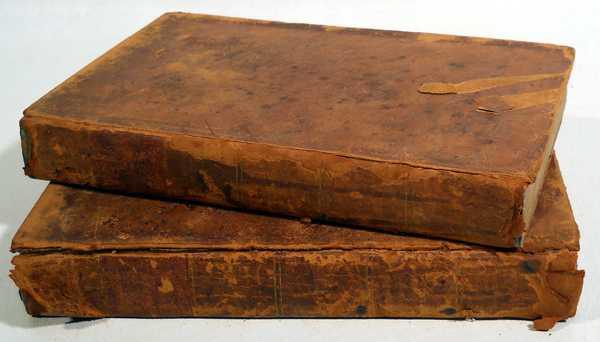 Live and pray and hope and wait patiently, and do not despair.
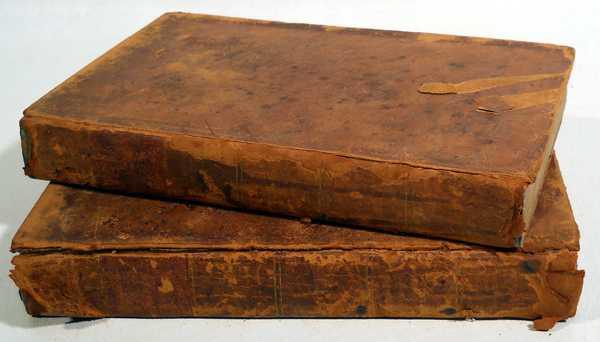 Live and pray and hope and wait patiently, and do not despair. The promise stands invincible that he will never leave thee nor forsake thee.
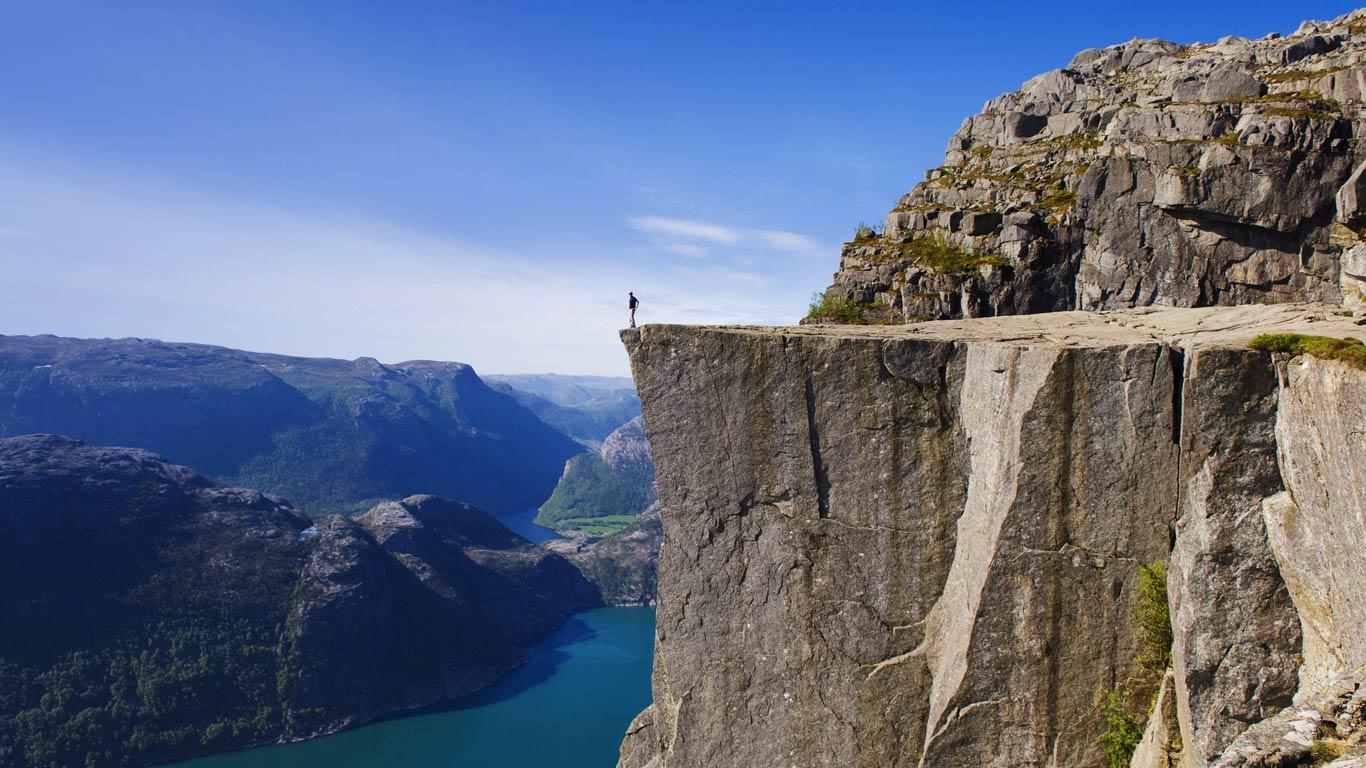 From the end of the earth I call when my heart is faint;
Lead me to the rock that is
higher than I. 
      
          Psalm 61:2